Viaggio della Memoria 12-16/04/2018
Campo Fossoli
1 Fase: Prigionieri Inglesi
2 Fase: Campo di concentramento in gestione italiana
3 Fase: Campo di concentramento in gestione nazista
4 Fase: I tedeschi non sono ancora andati via, rastrellamento toscani, manodopera forzata
5 Fase: Profughi ebrei
6 Fase: Cinema
7 Fase. Villaggio San Marco
Ingresso campo
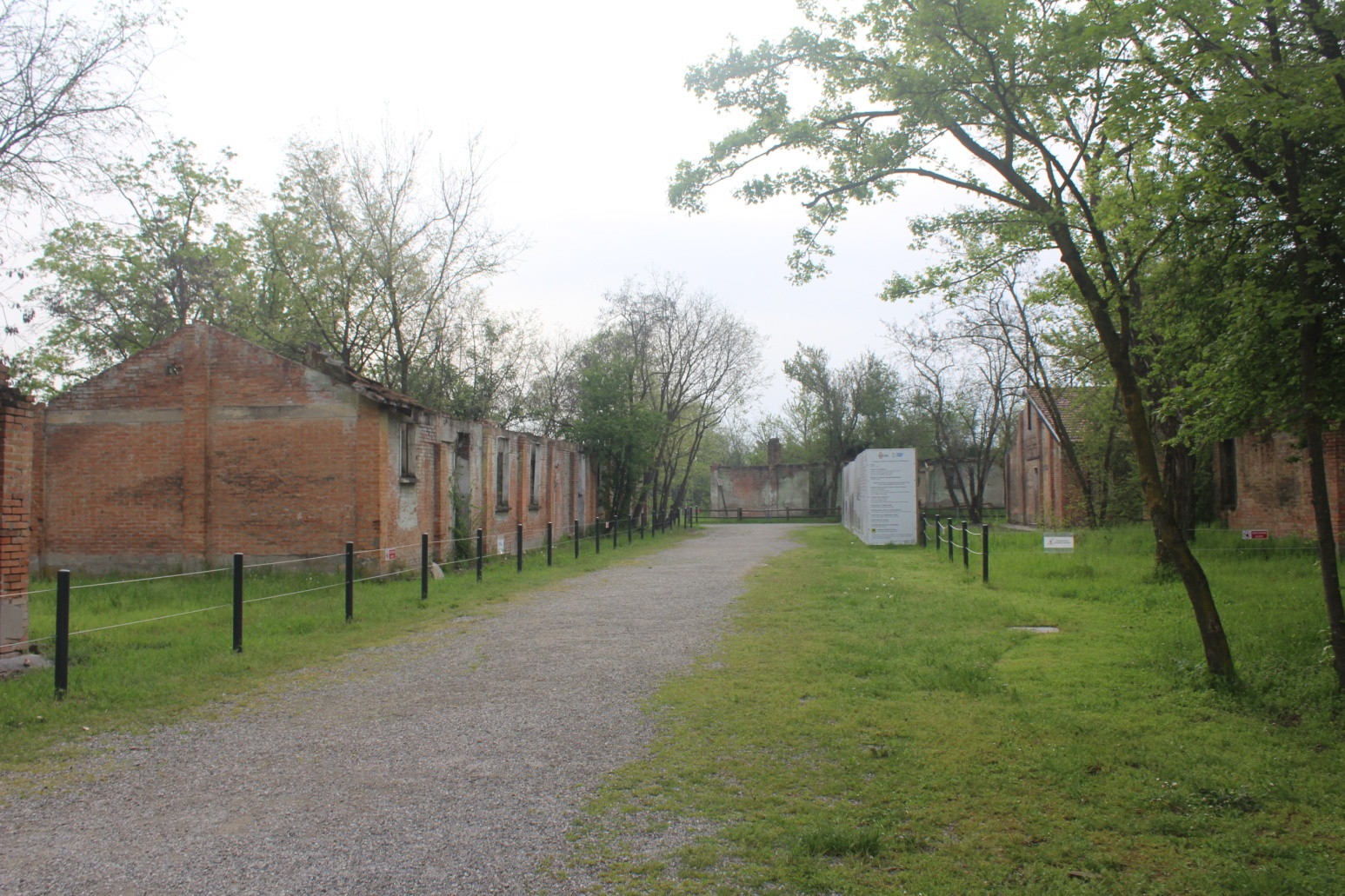 Baracca degli ebrei
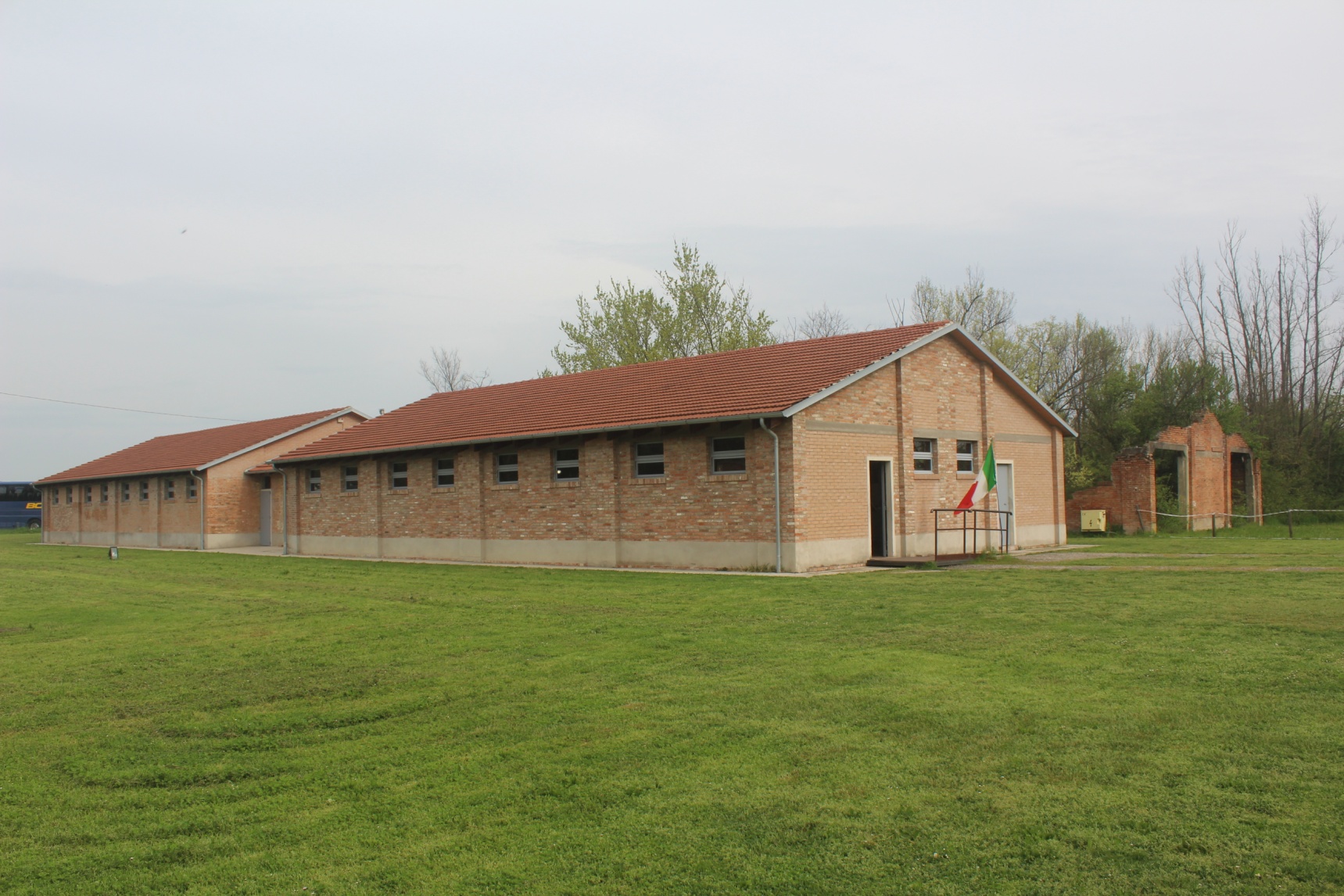 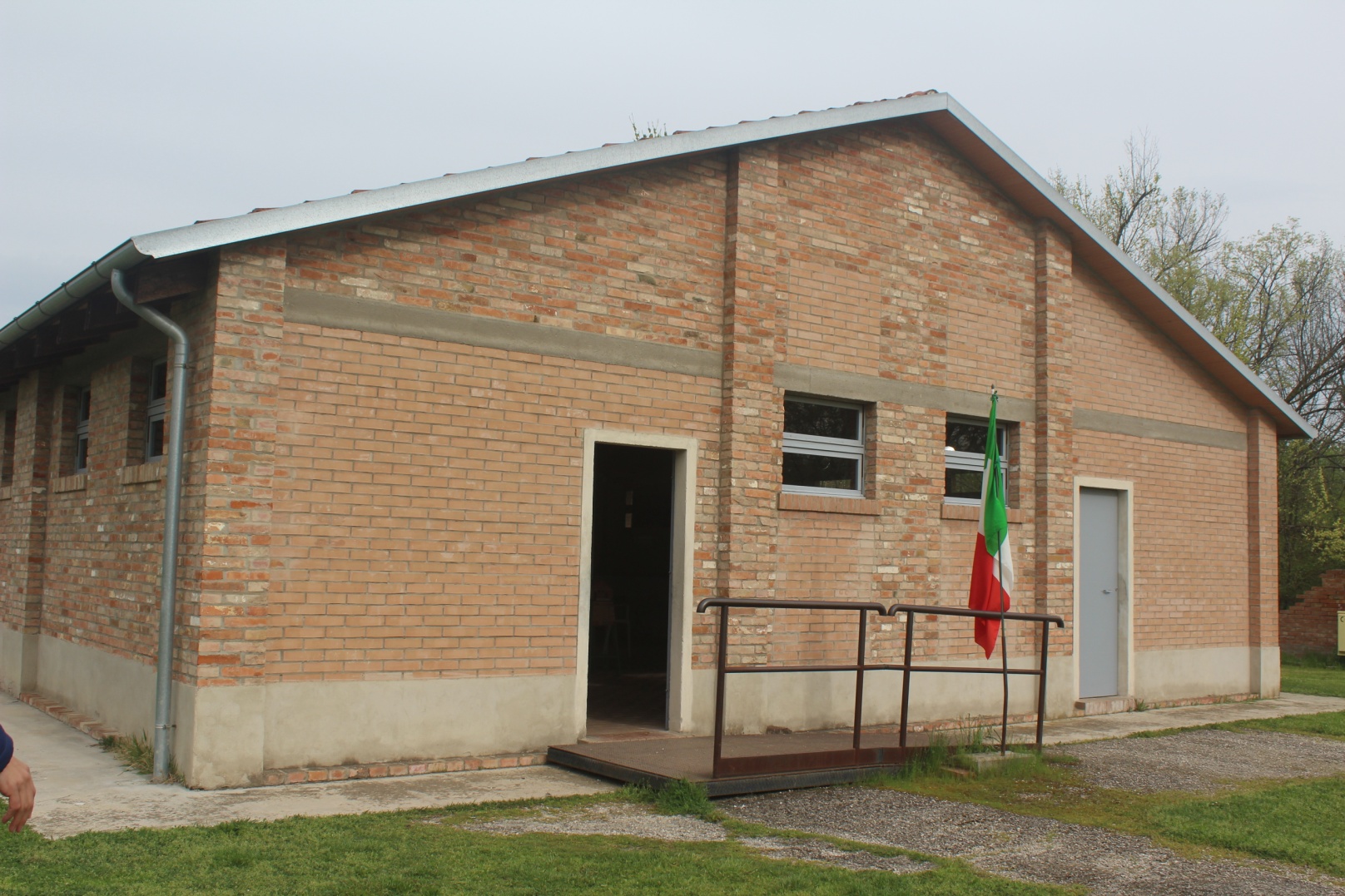 Come doveva essere il campo
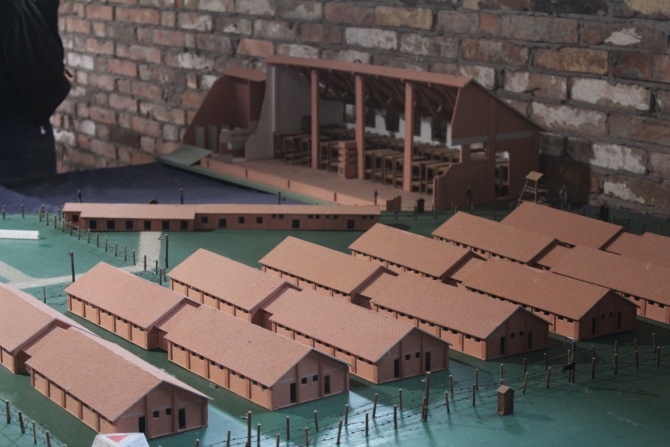 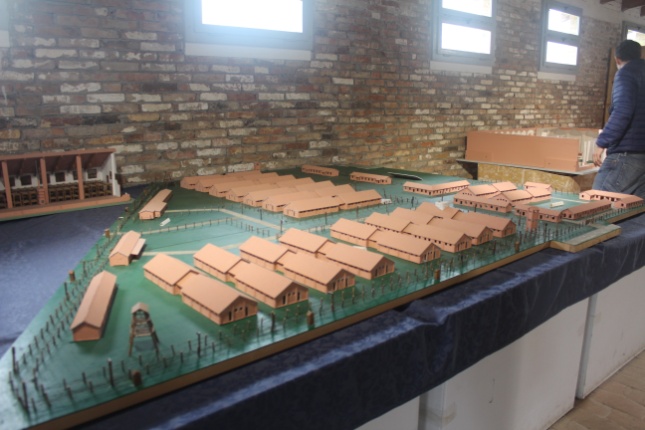 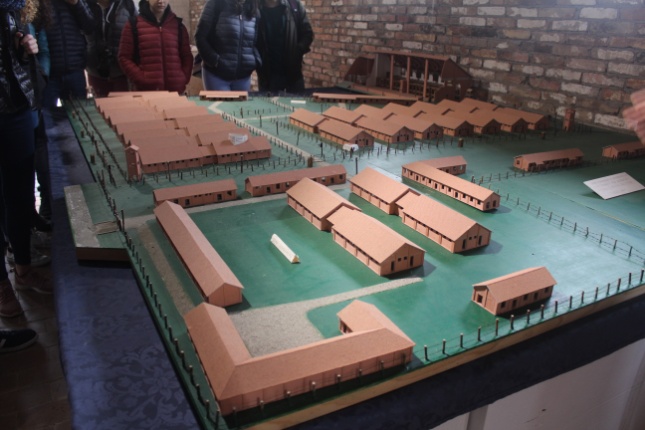 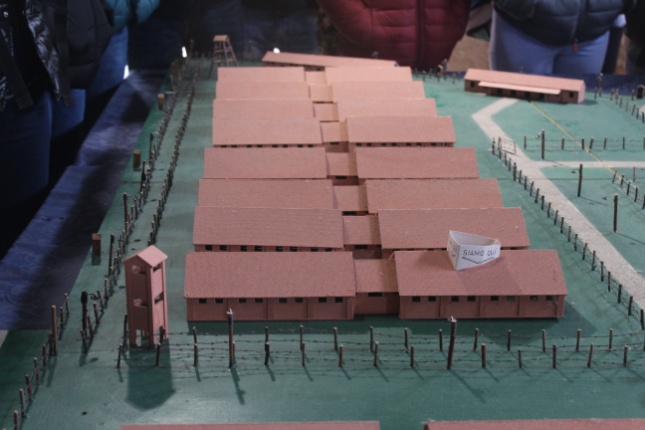 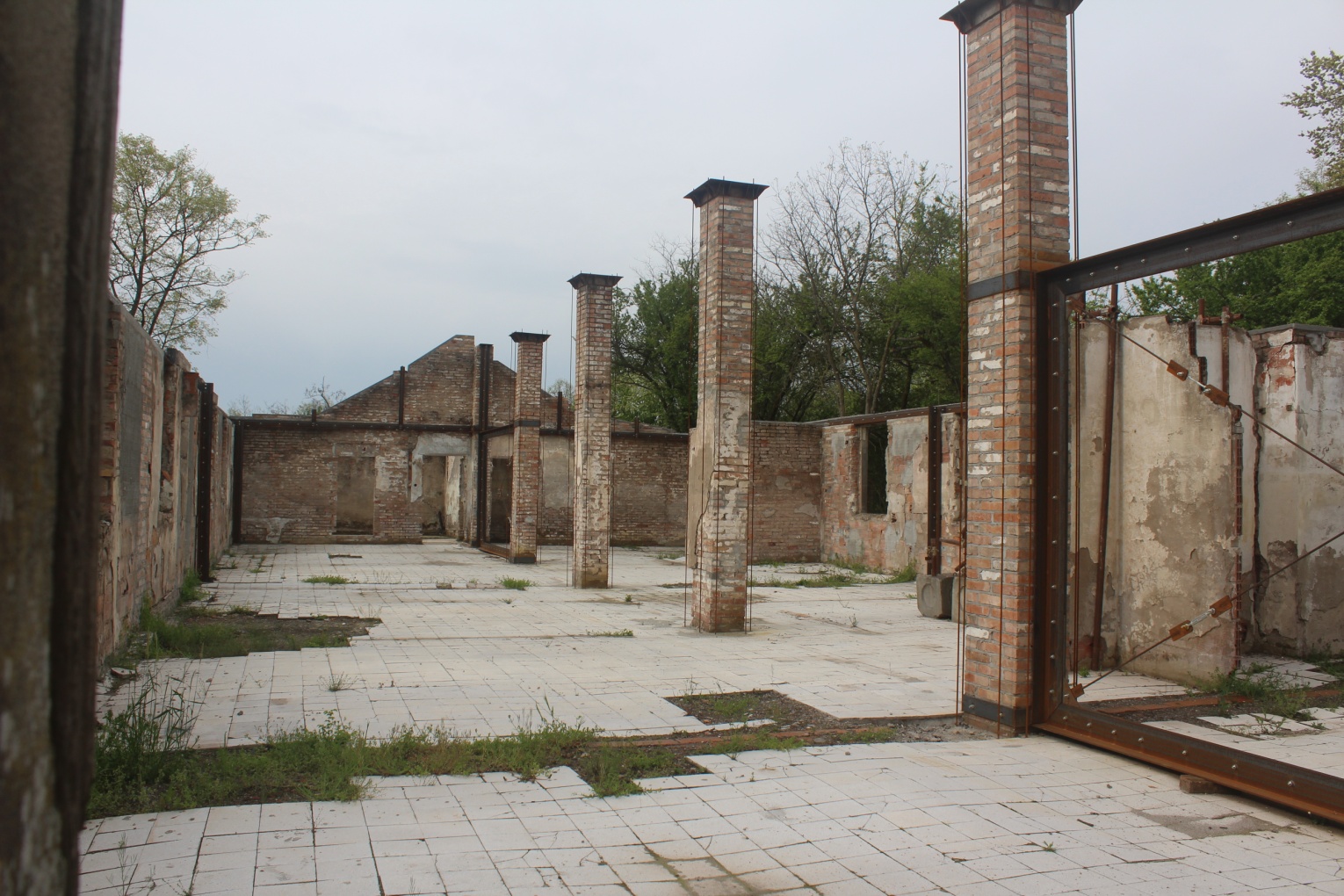 Scritte sul pilastro
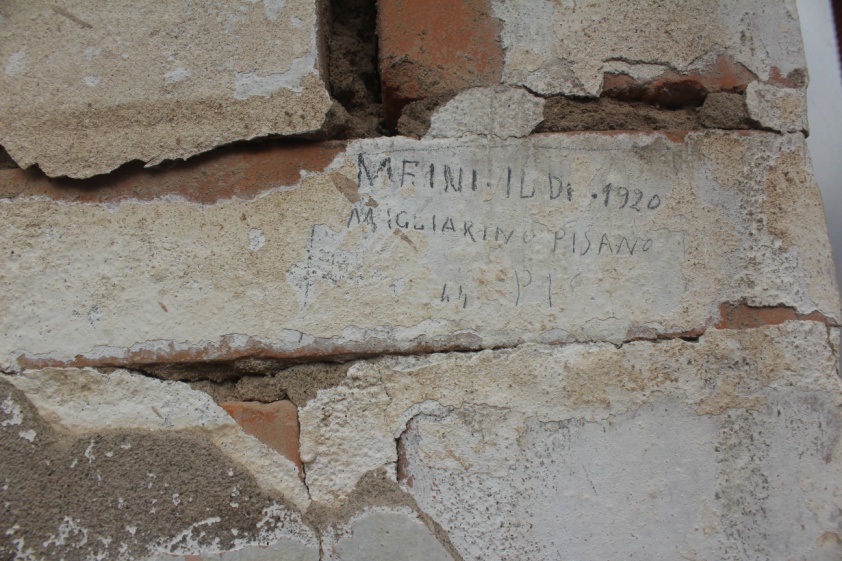 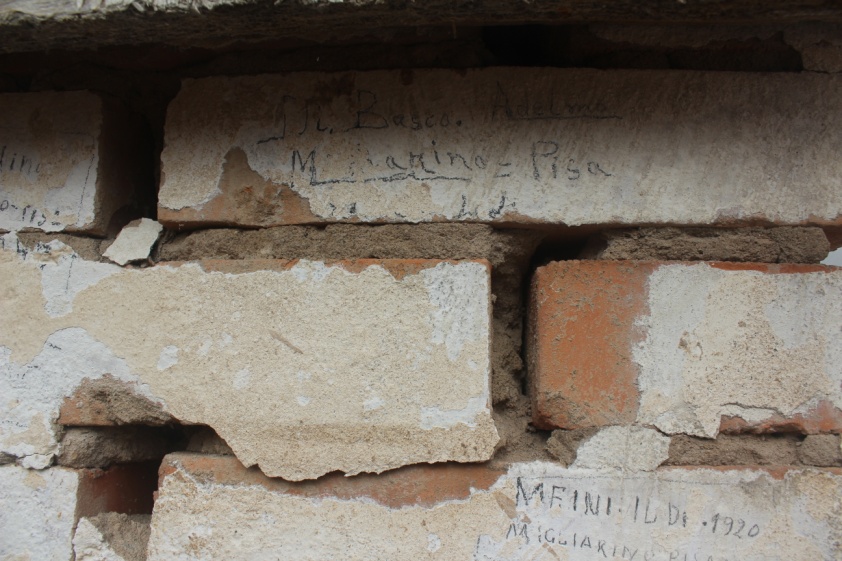 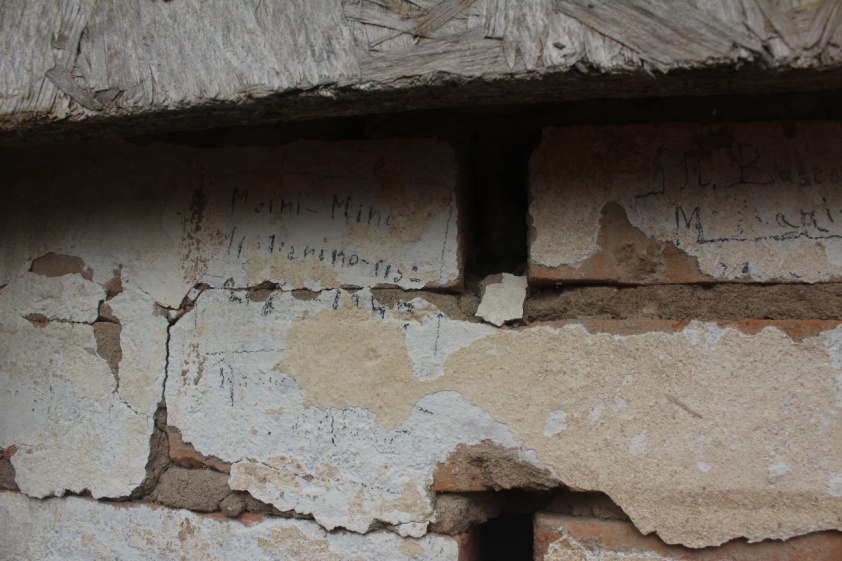 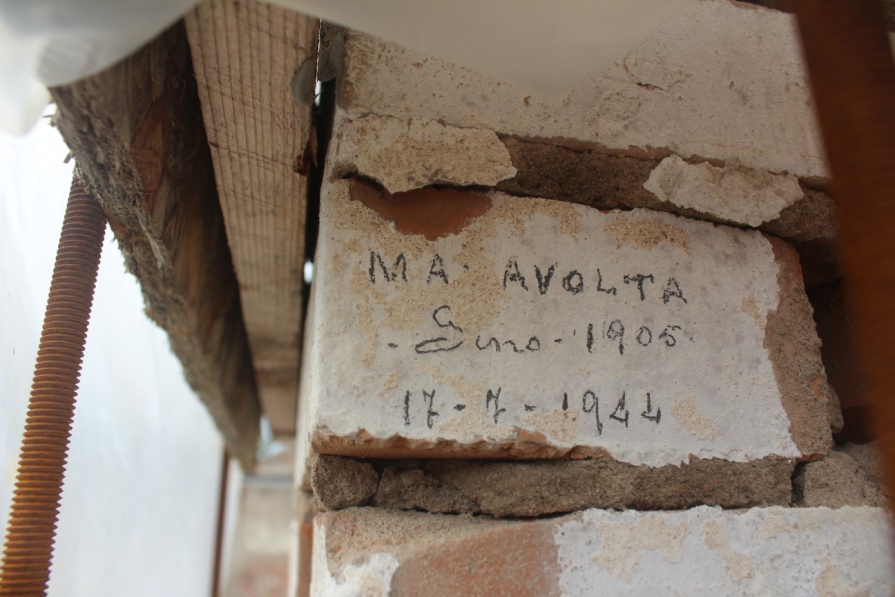 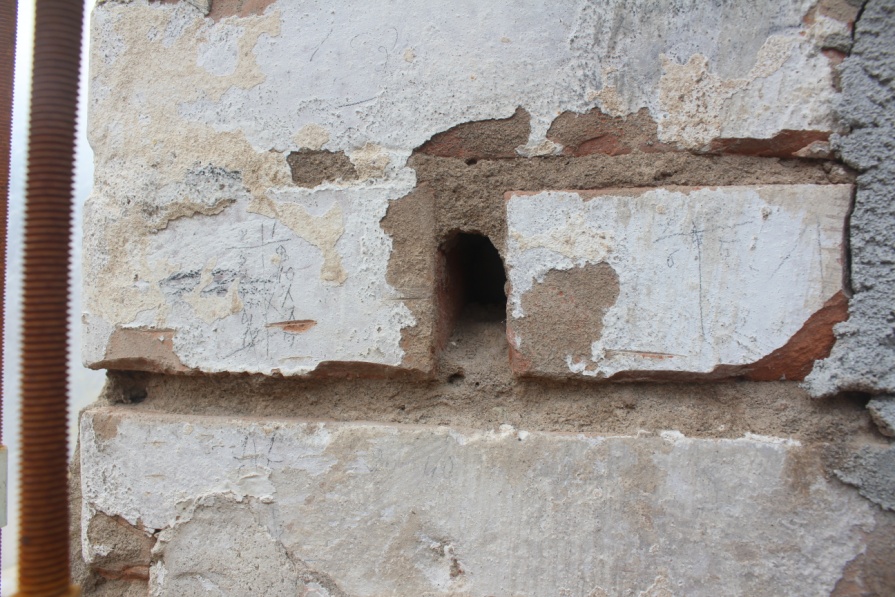 Chiesa
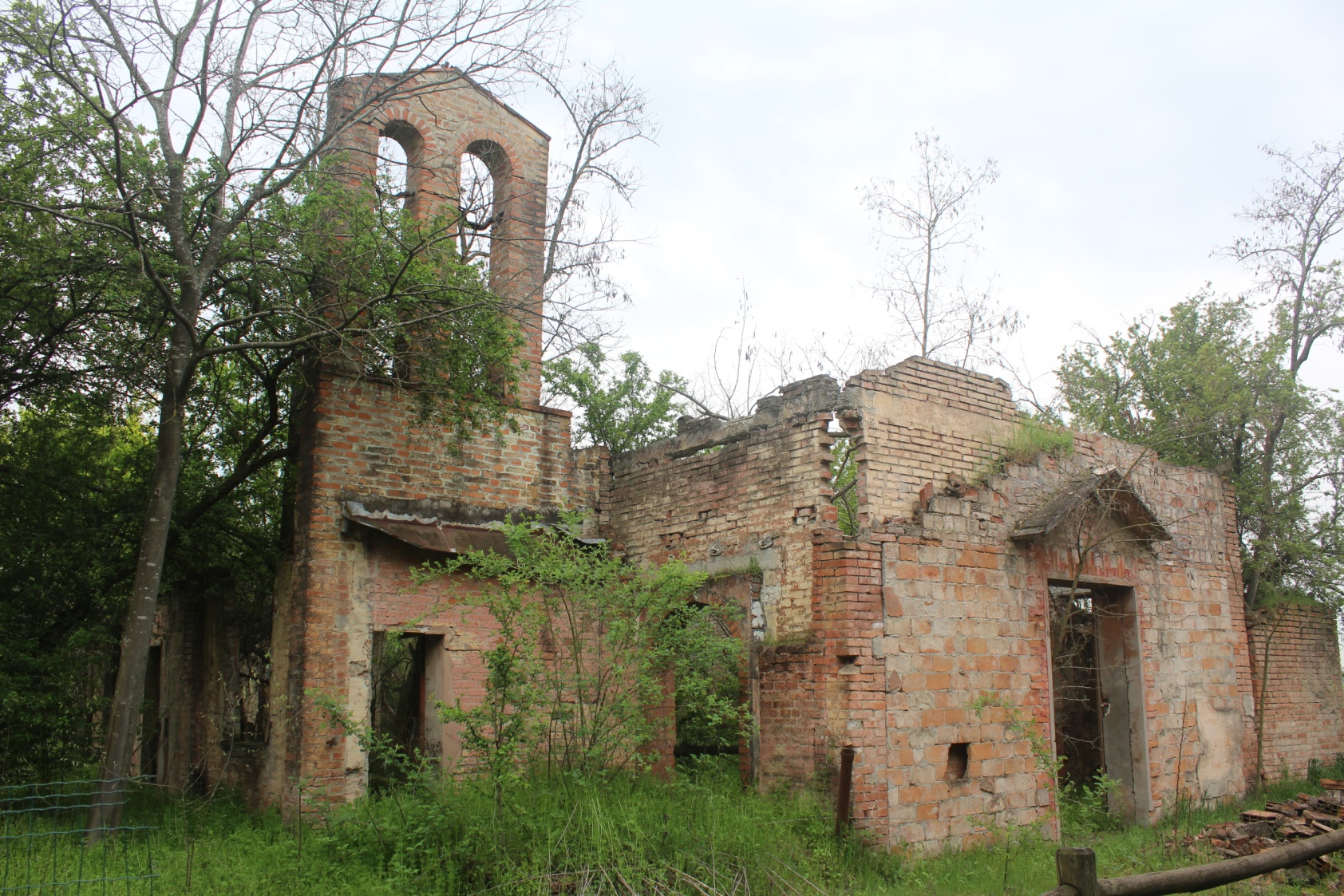 Museo
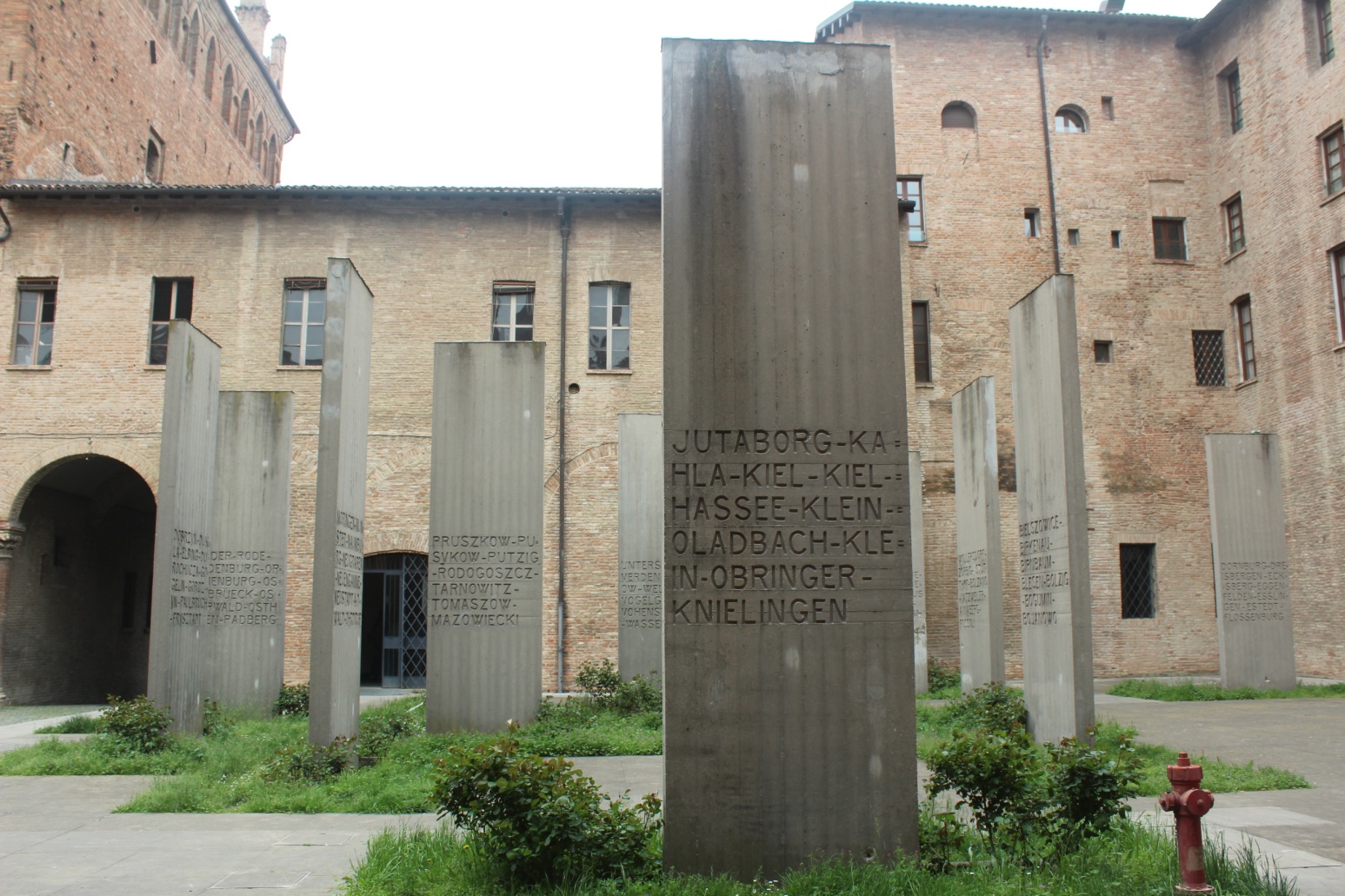 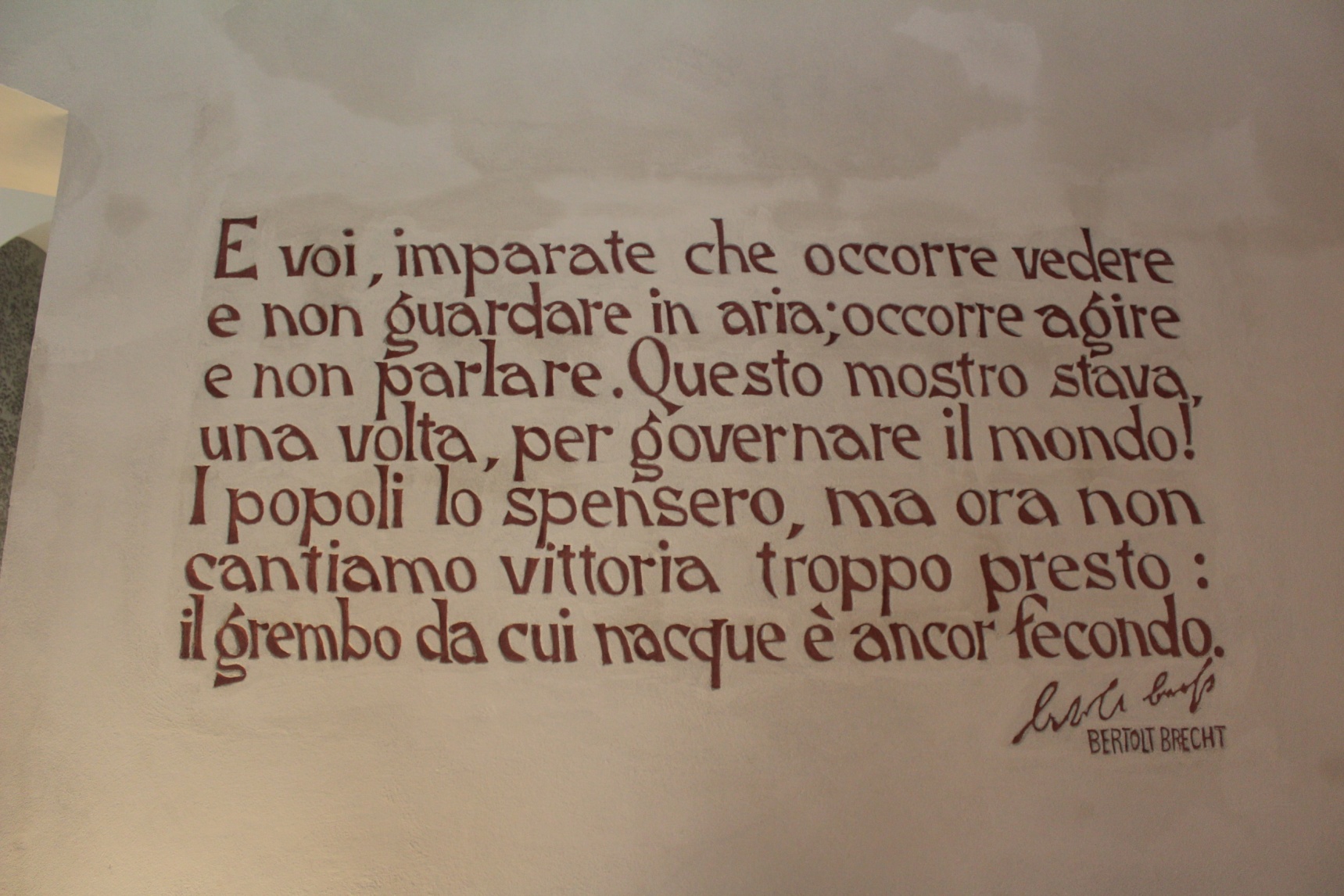 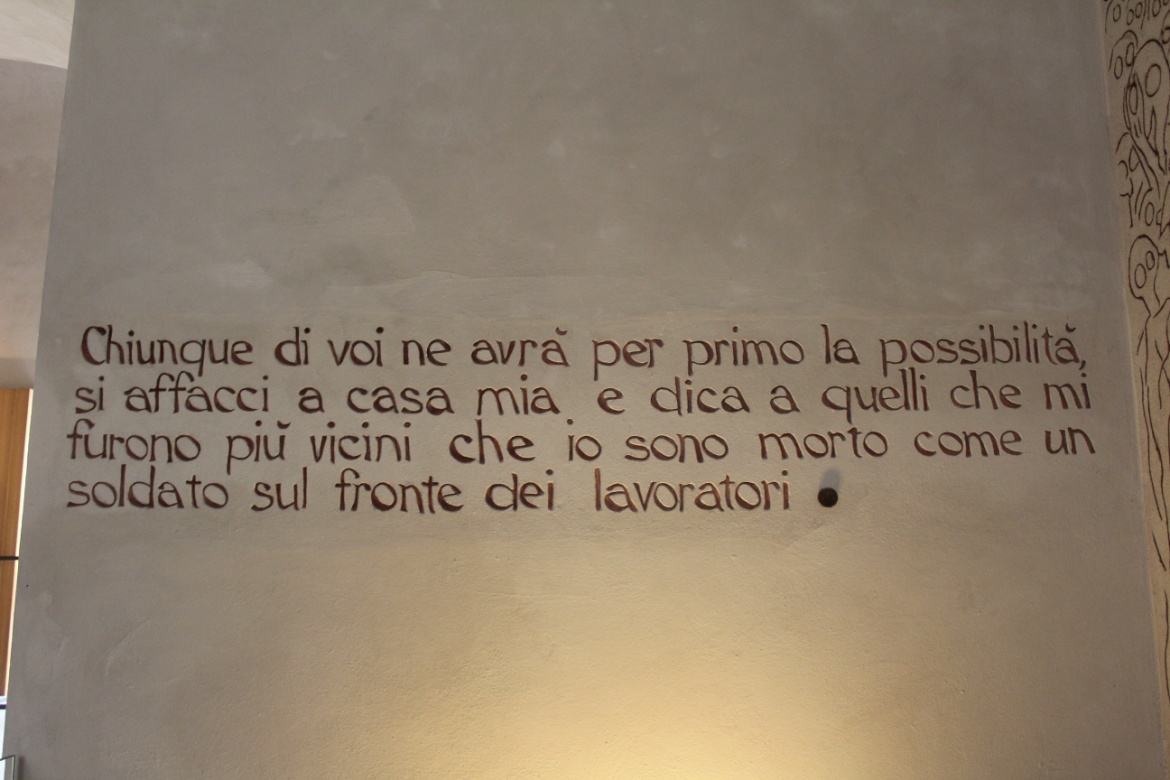 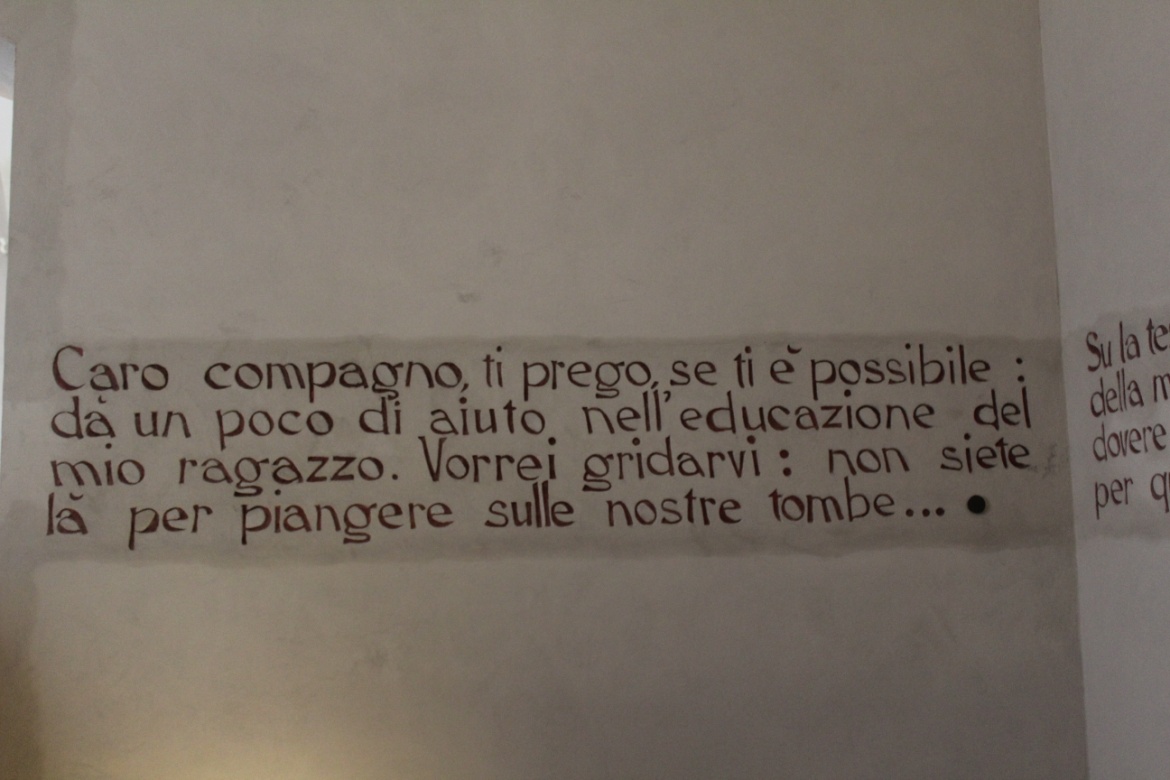 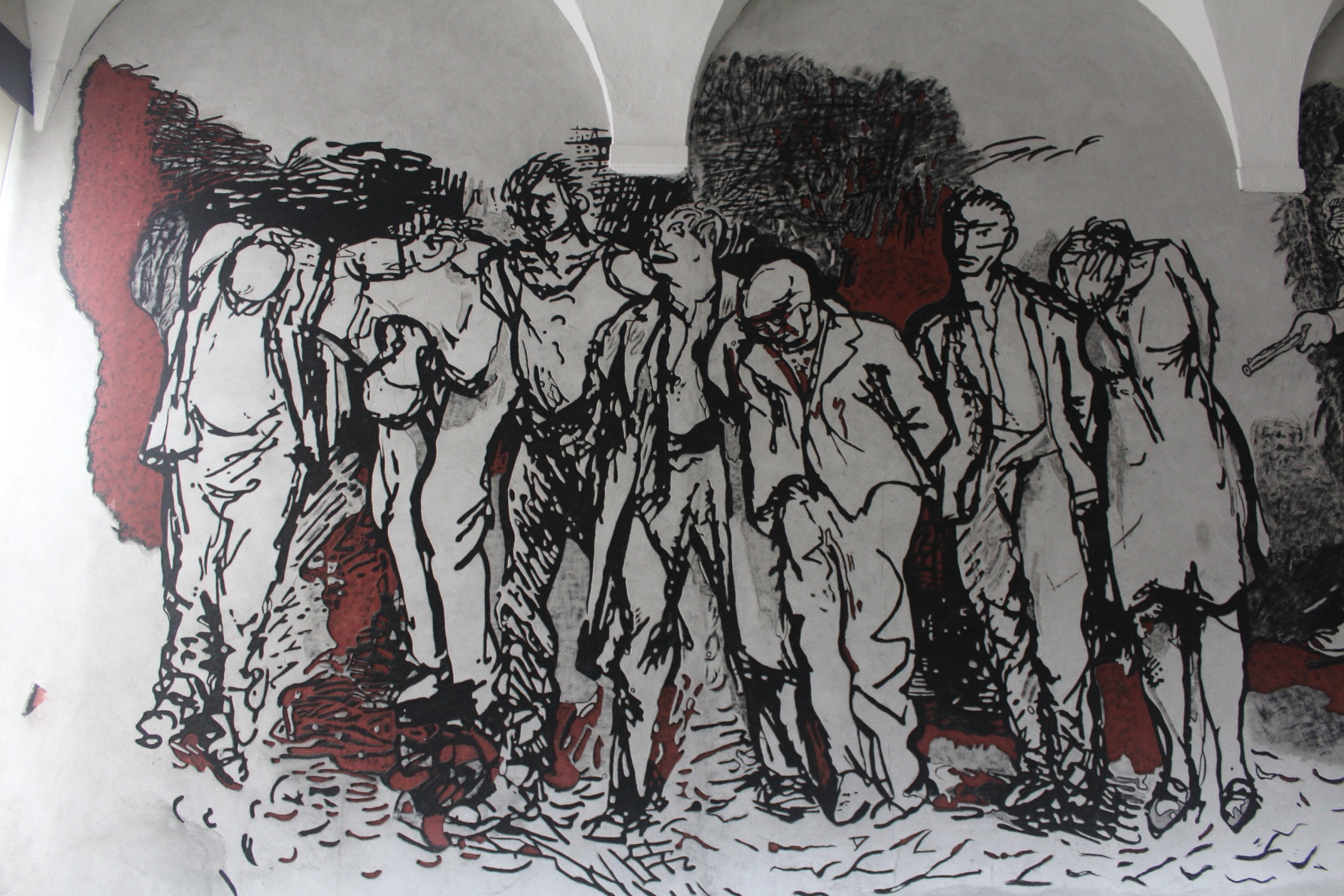 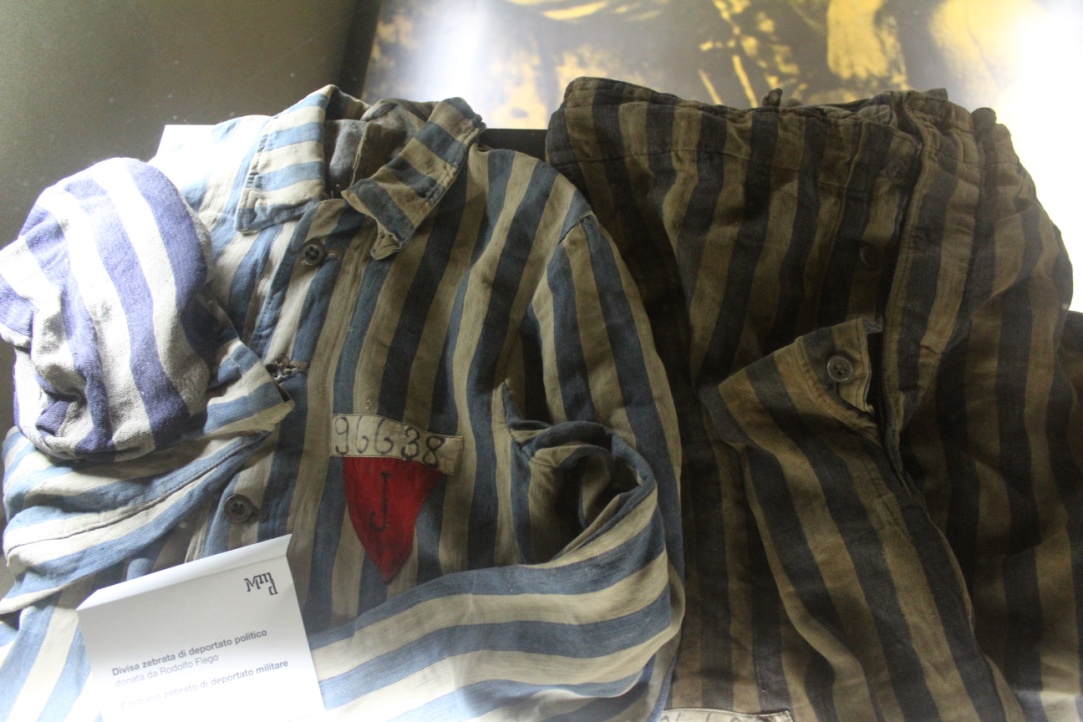 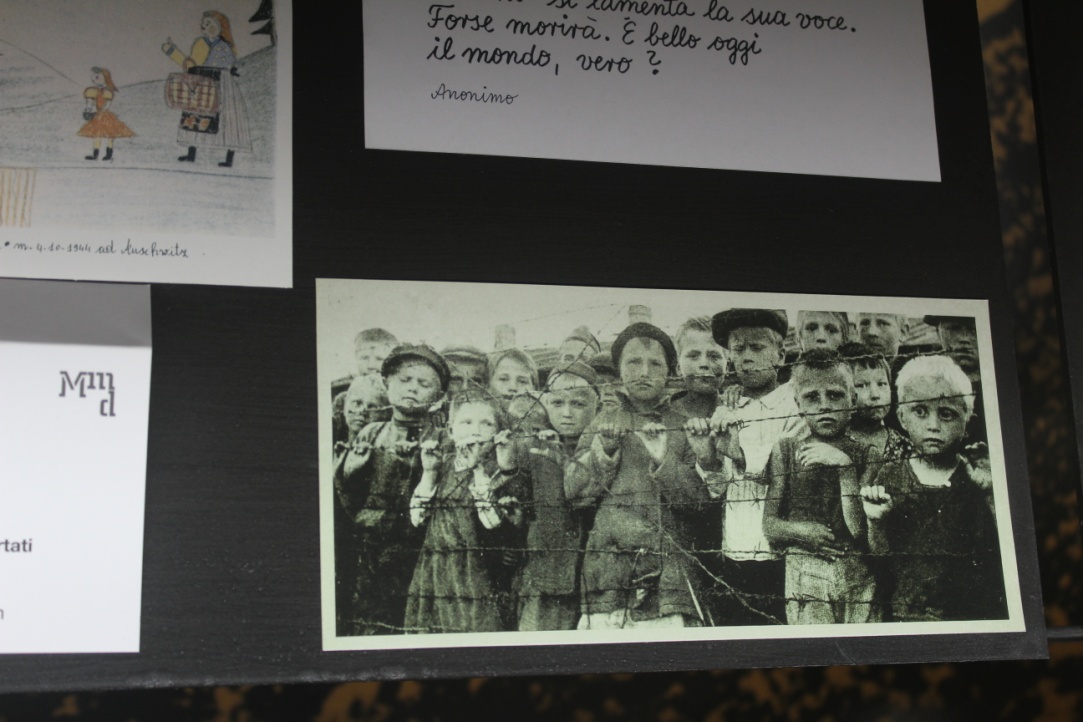 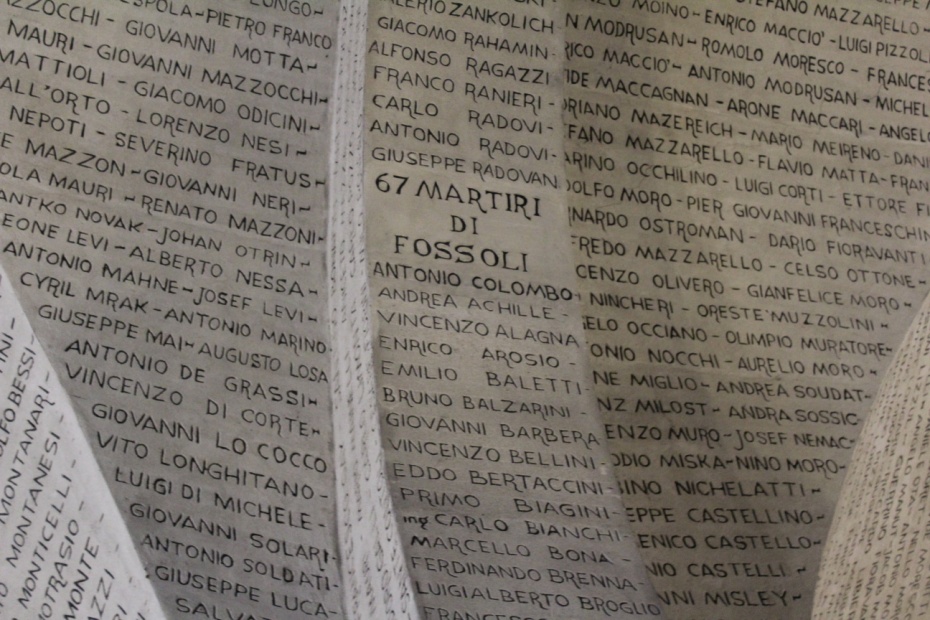 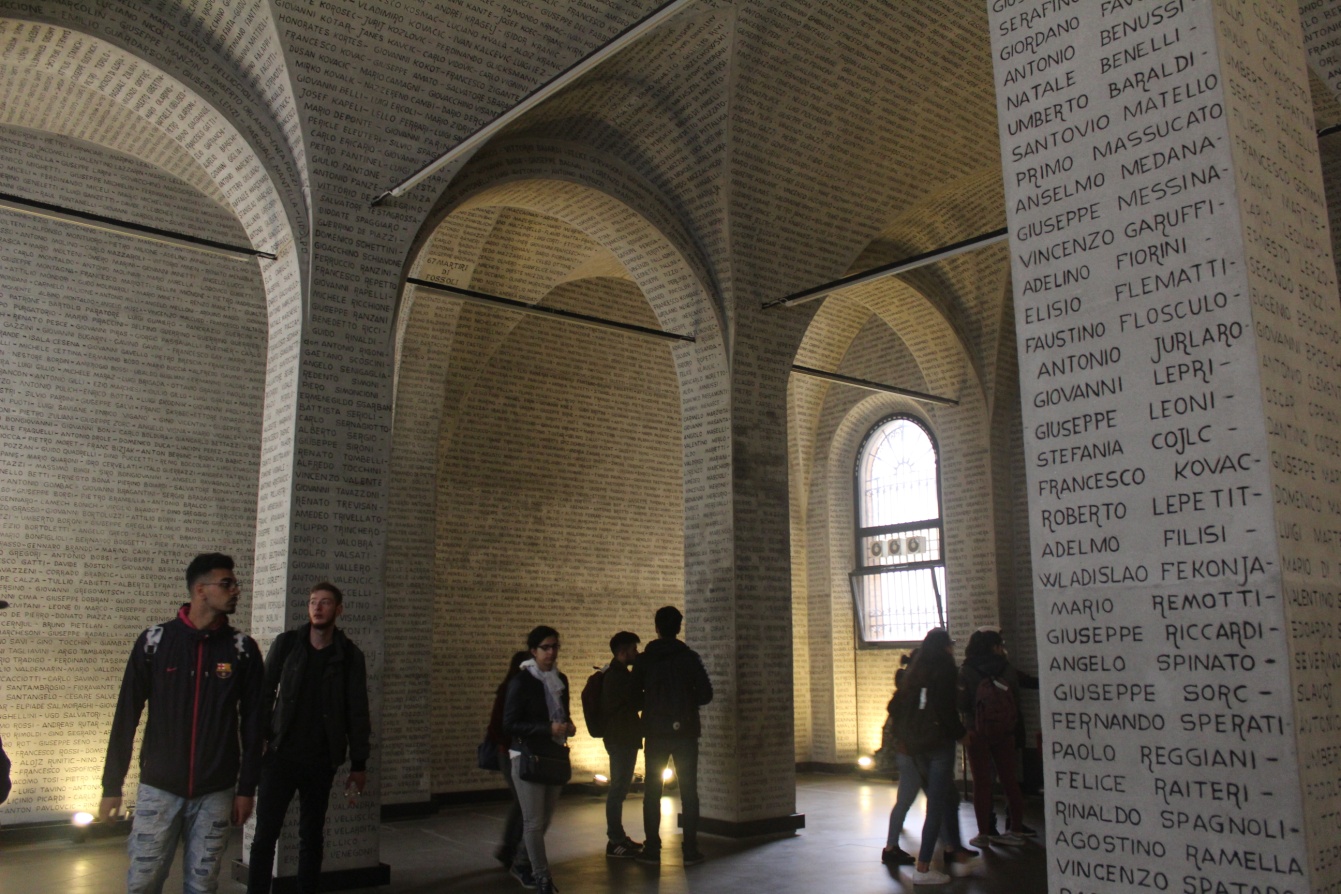 Realizzato da 
Grazia Orofino e Virginia di Bella (IV B)


Foto di
Grazia Orofino